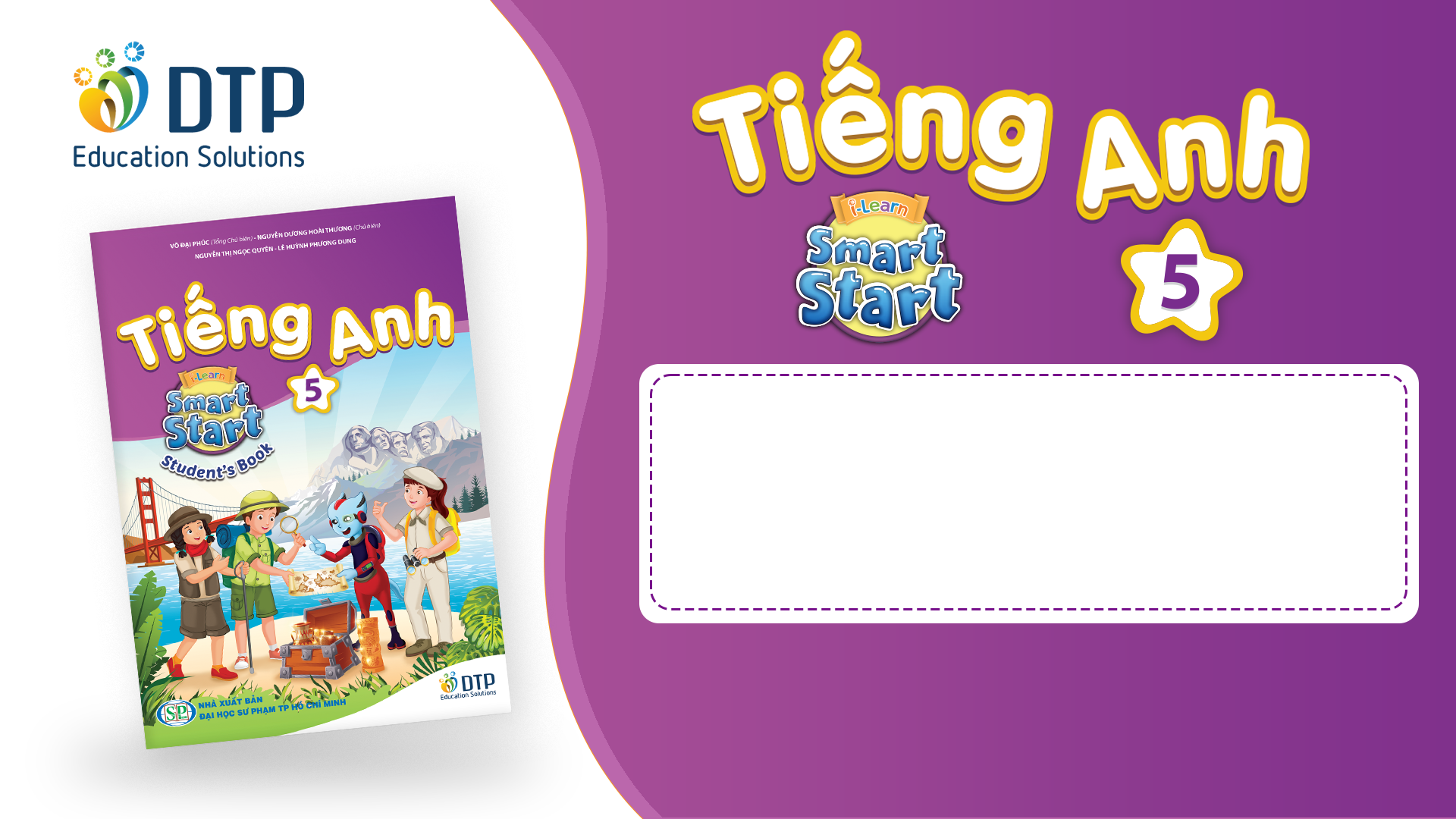 Ngoc Lam
 Primary School
Unit 2: Holidays
Lesson 1.3
Page 22
Lesson Outline
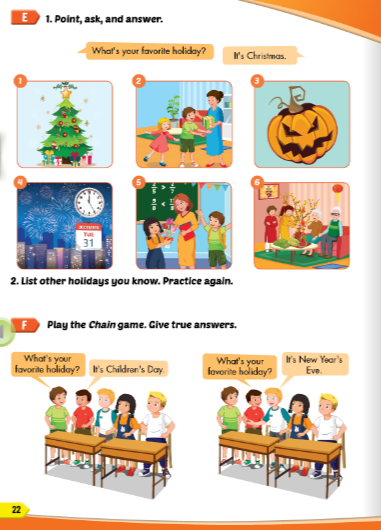 Warm-up
Practice
Speaking
Consolidation
Wrap-up
Objectives
By the end of this lesson, students will be able to…

Vocabulary: Pronounce and use the words related to the topic properly: Halloween, New Year's Eve, Lunar New Year (Tết), Christmas, Teachers' Day, Children's Day.
Structure: Ask and answer about someone’s favorite holiday
		What's your favorite holiday? - It's Halloween.
                    What's her favorite holiday? - It's Christmas
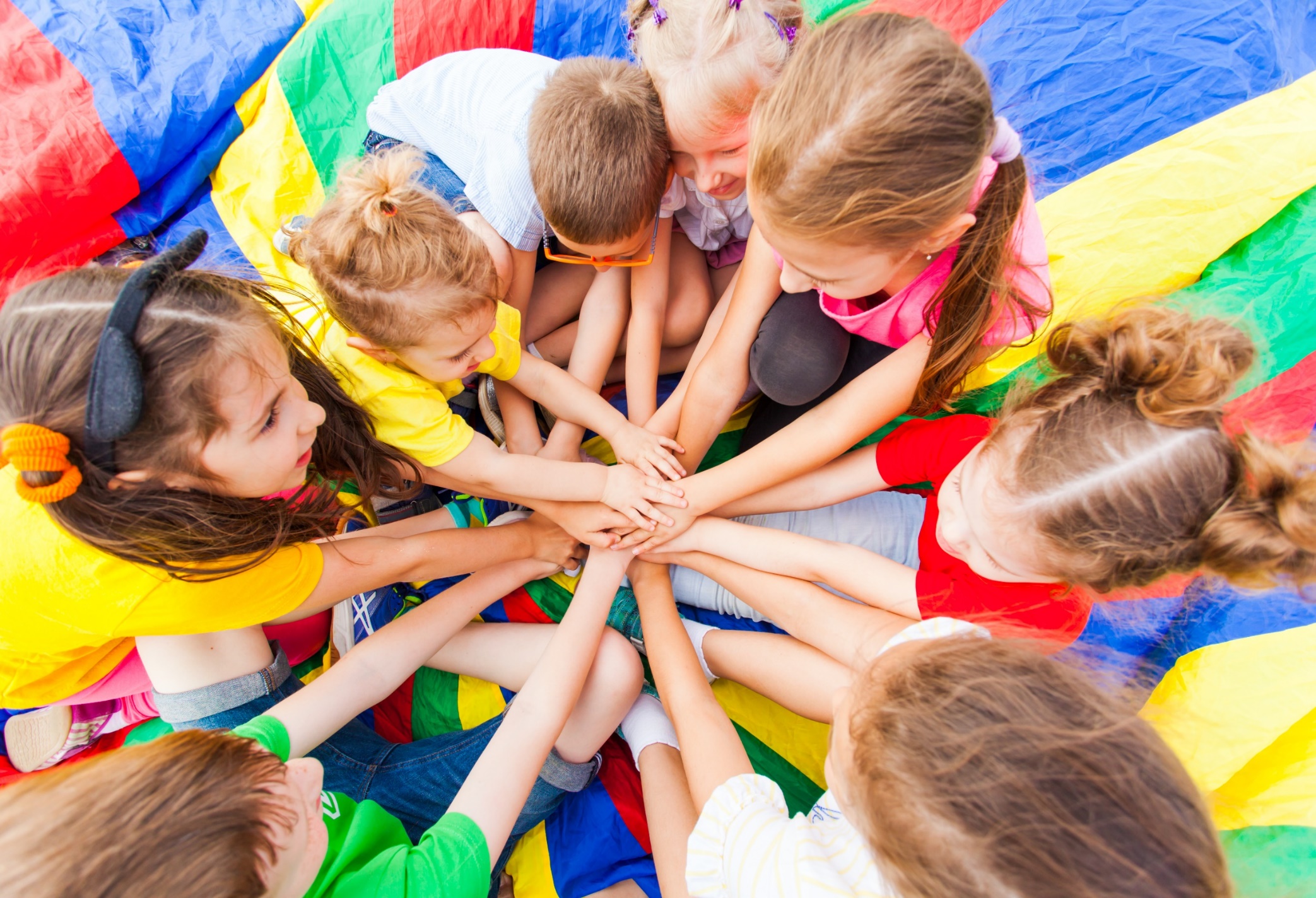 WARM-UP
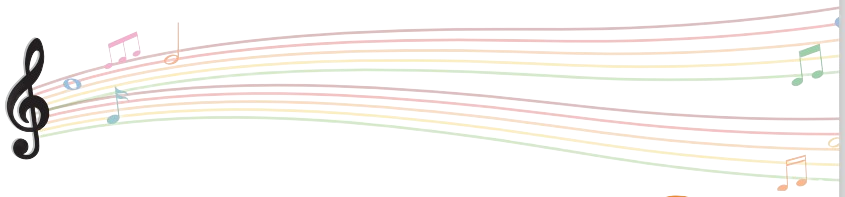 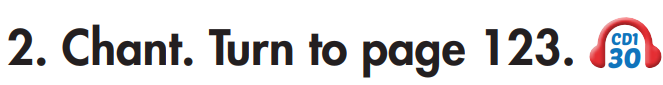 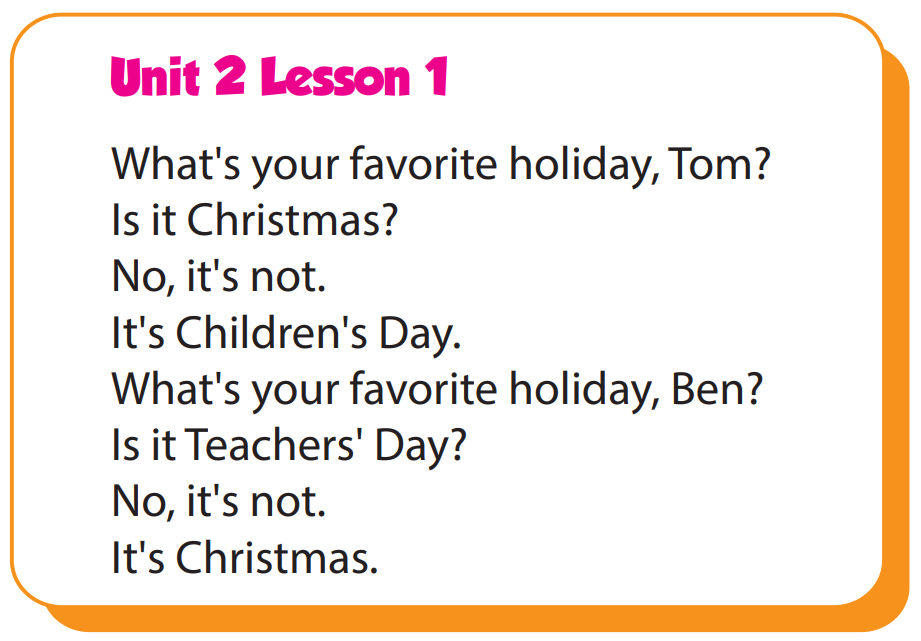 It’s time to learn …
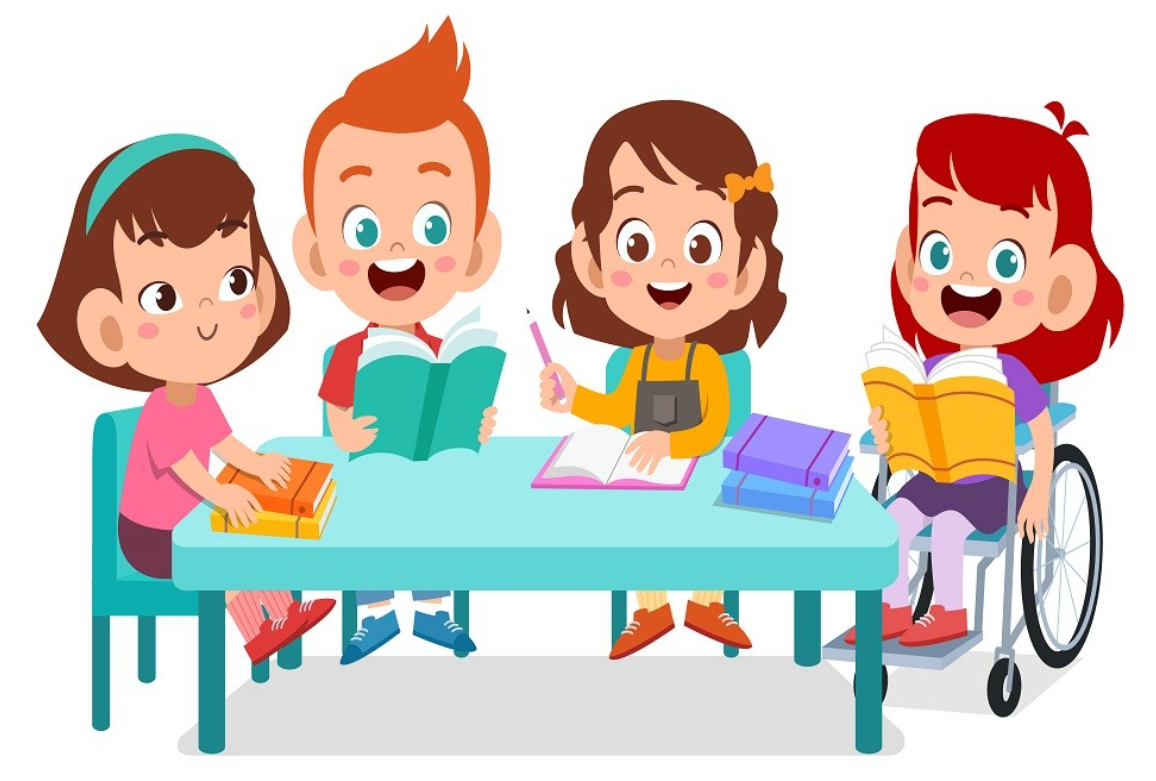 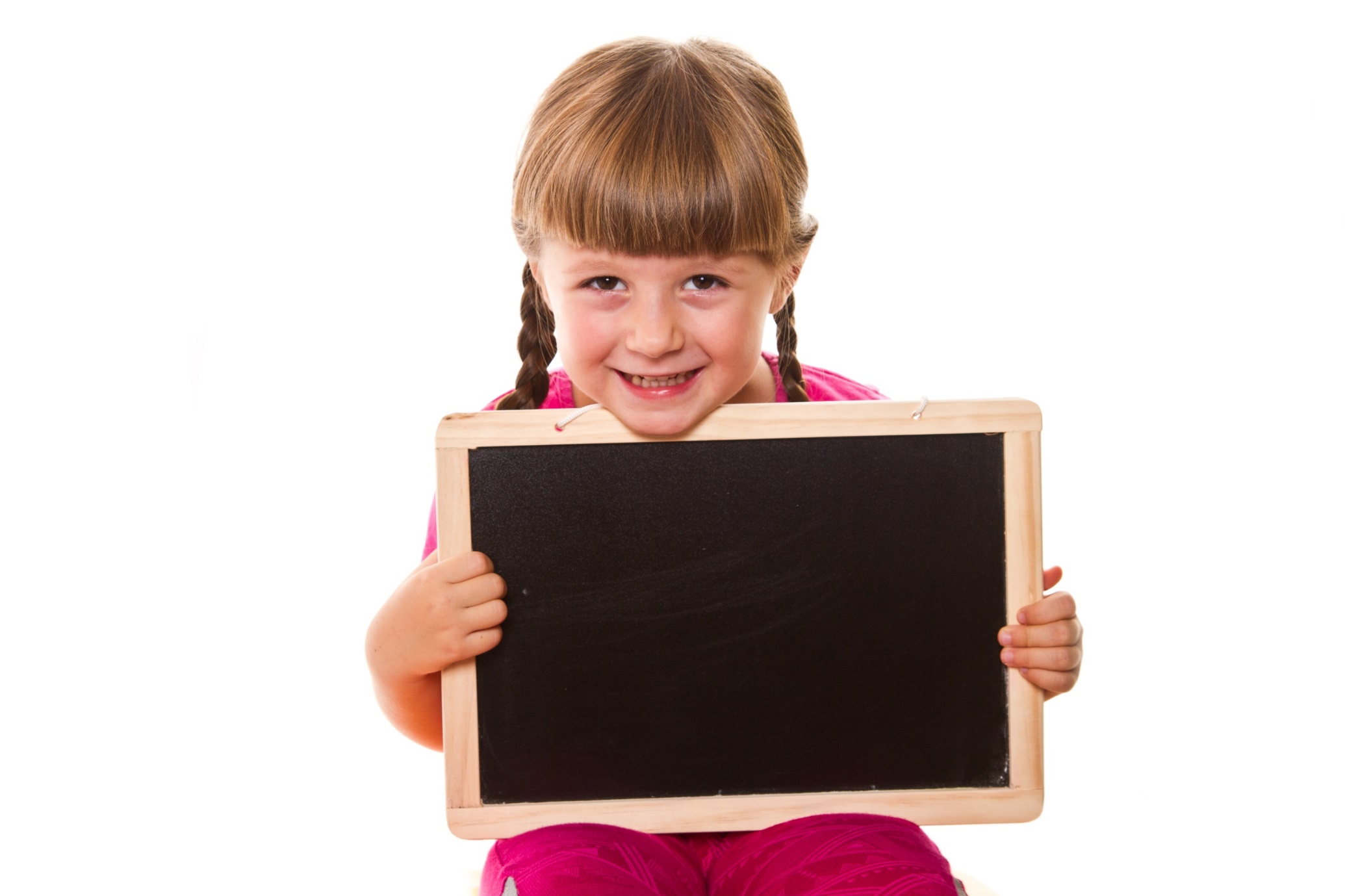 Practice
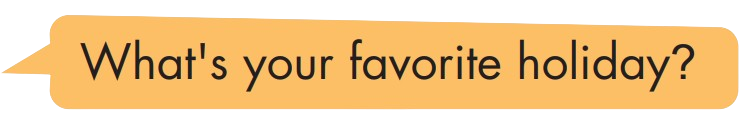 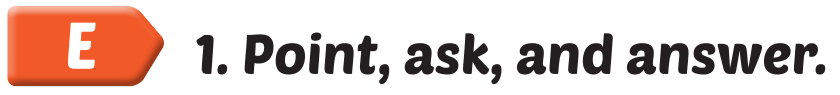 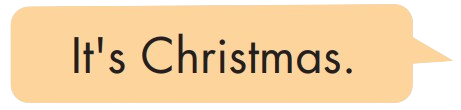 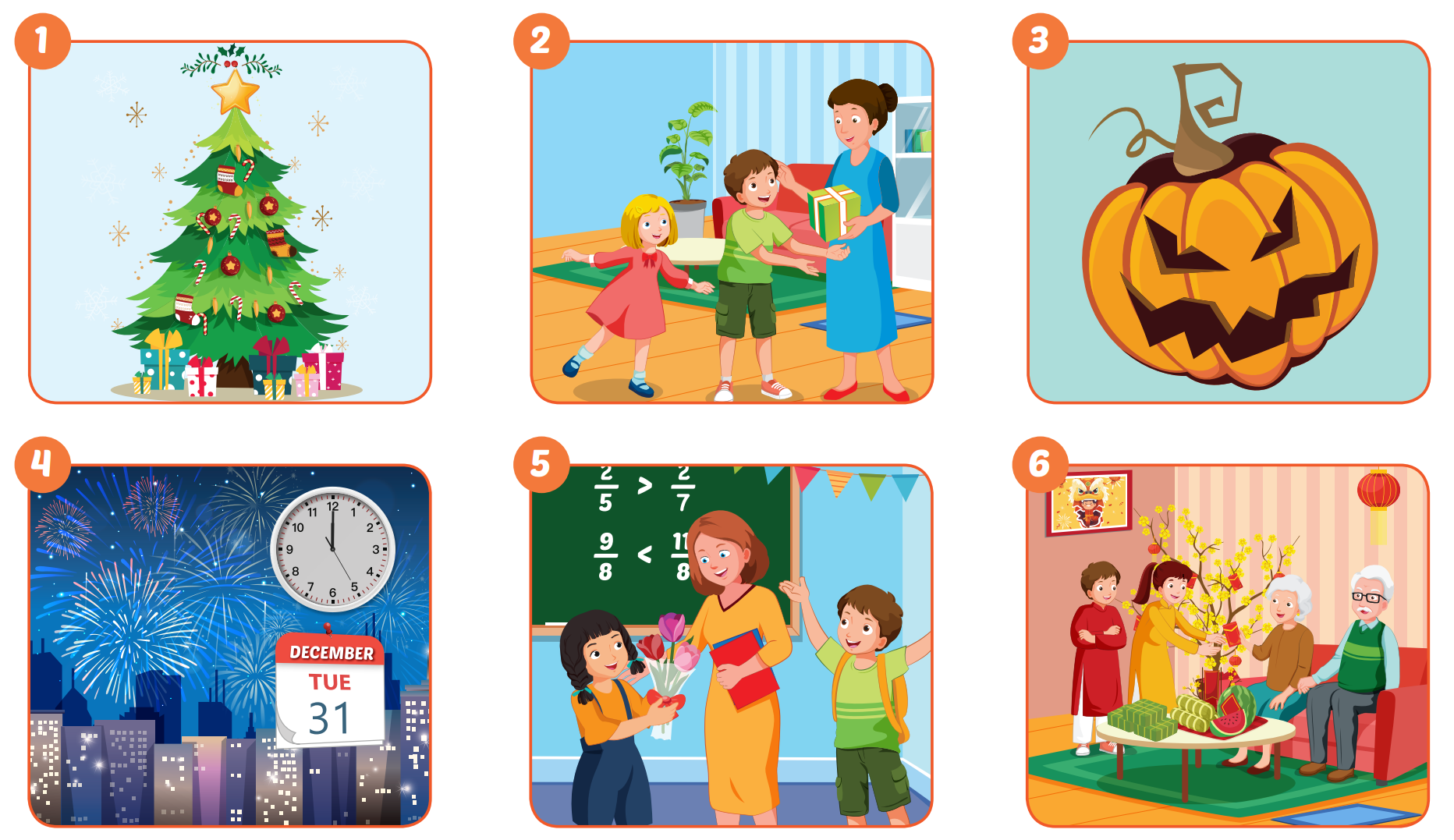 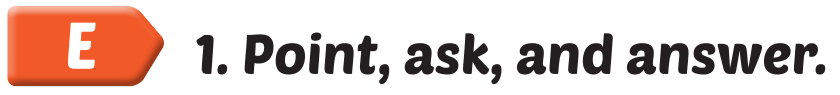 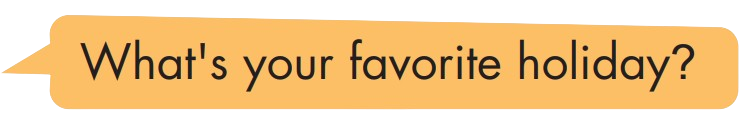 It's Christmas Day.
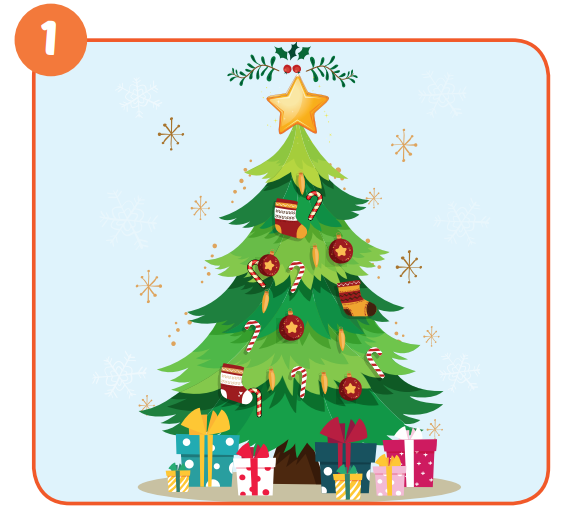 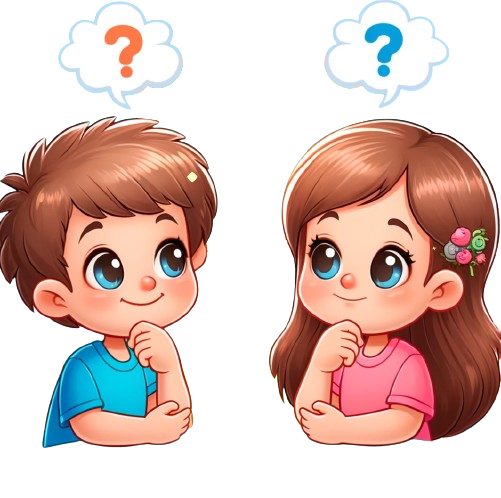 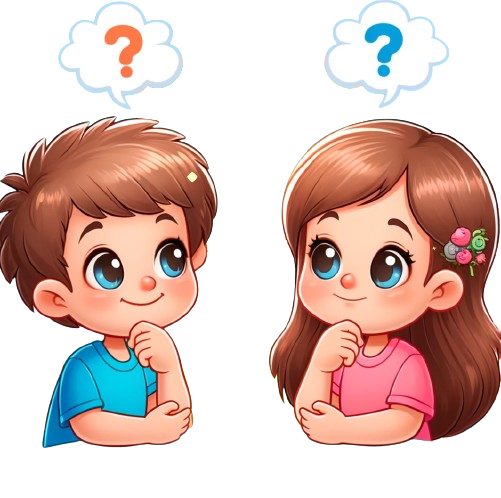 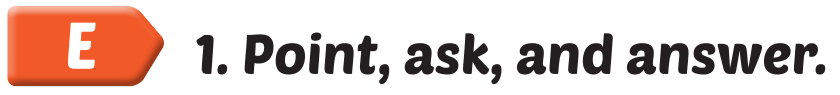 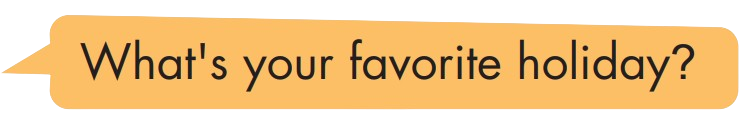 It's Children's Day.
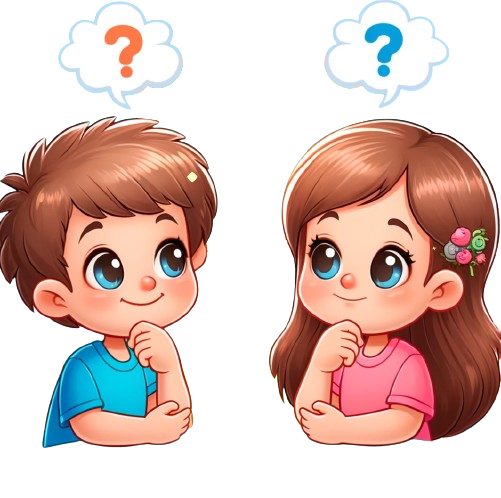 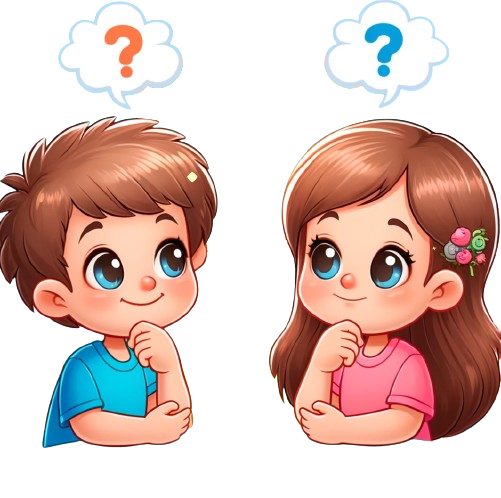 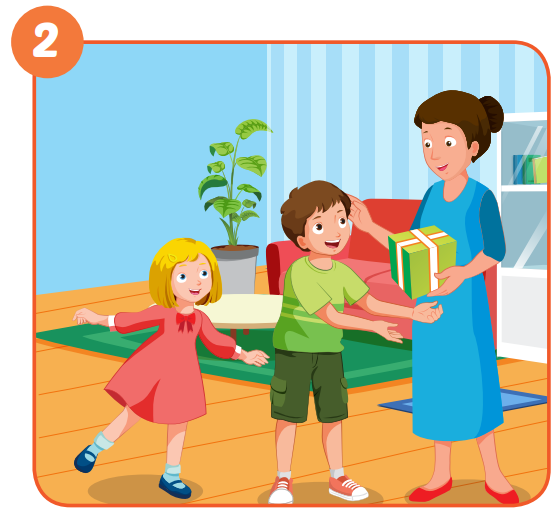 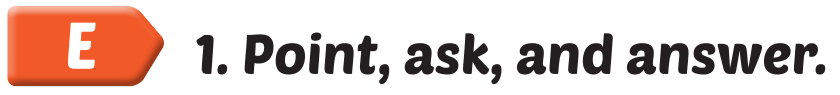 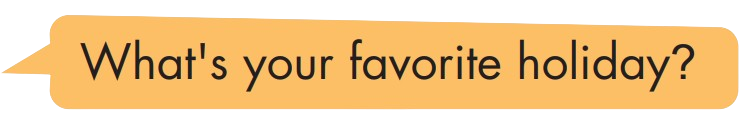 It's Halloween Day.
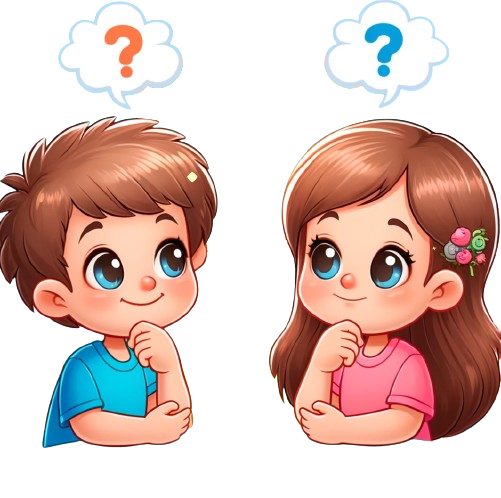 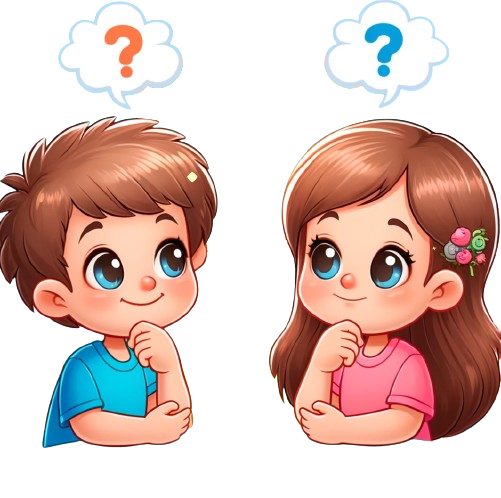 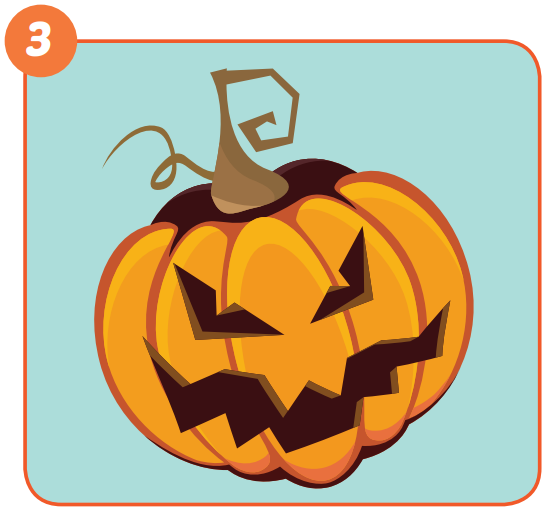 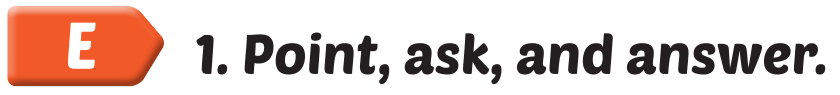 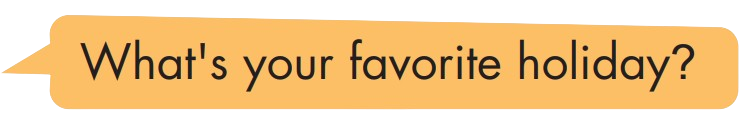 It's New Year's Eve.
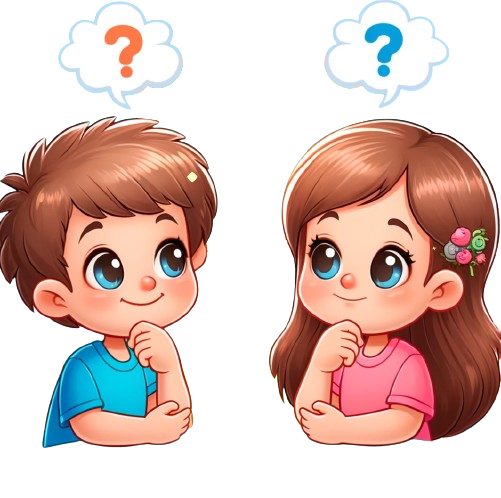 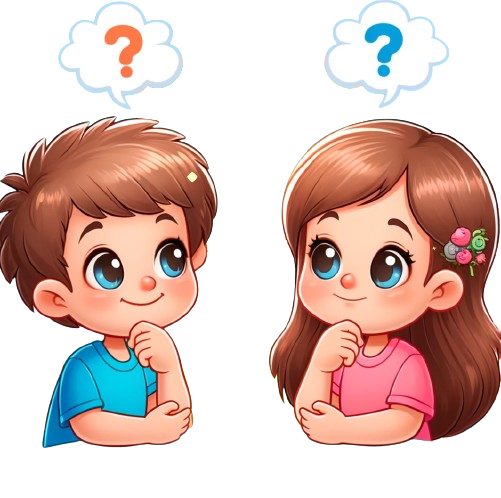 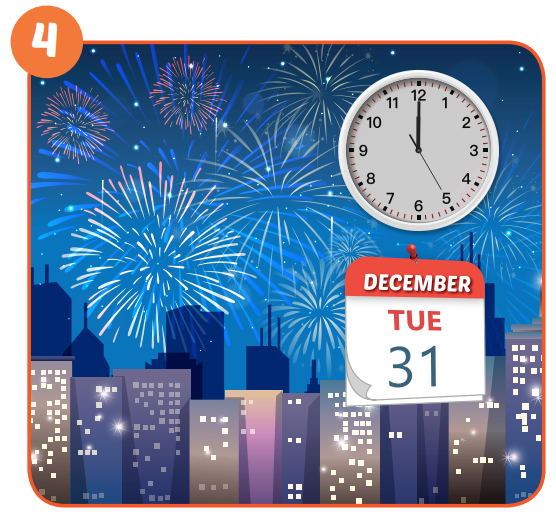 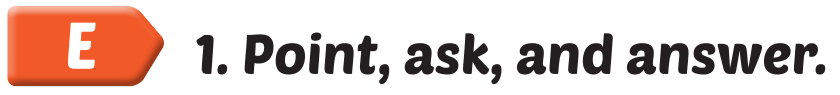 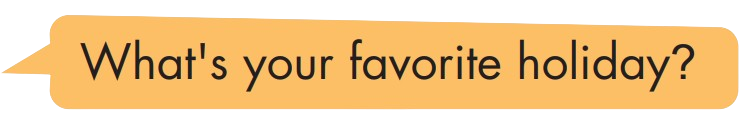 It's Teachers' Day.
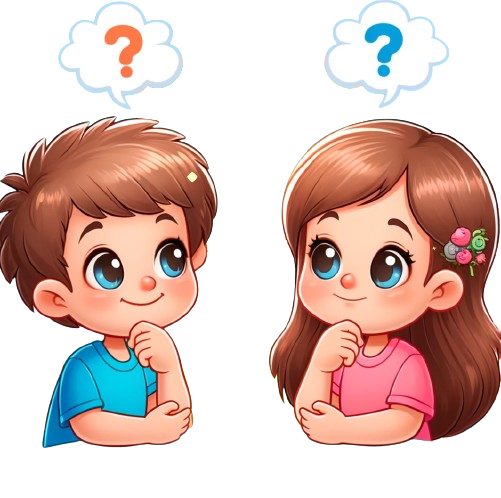 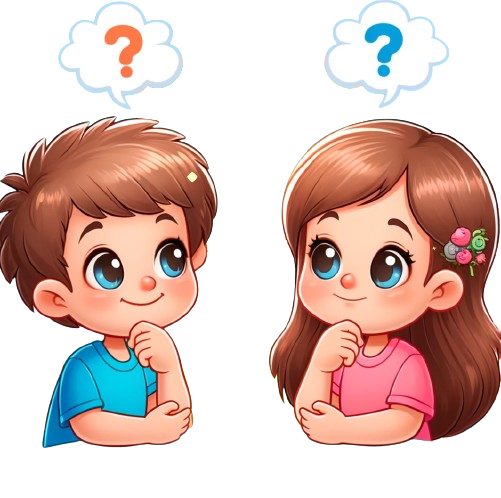 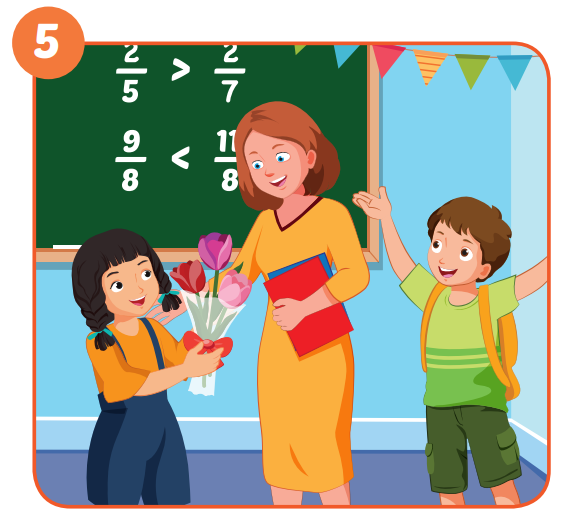 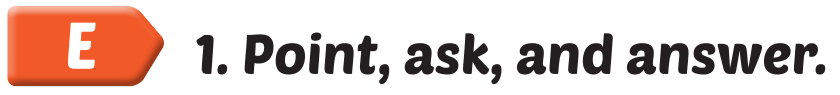 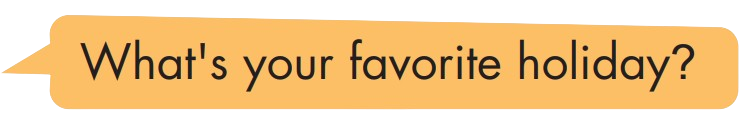 It's Lunar New Year.
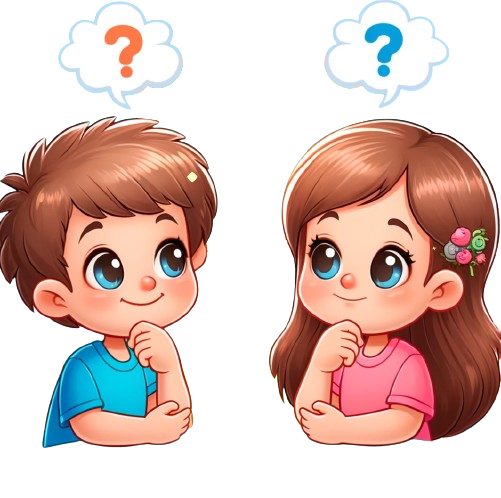 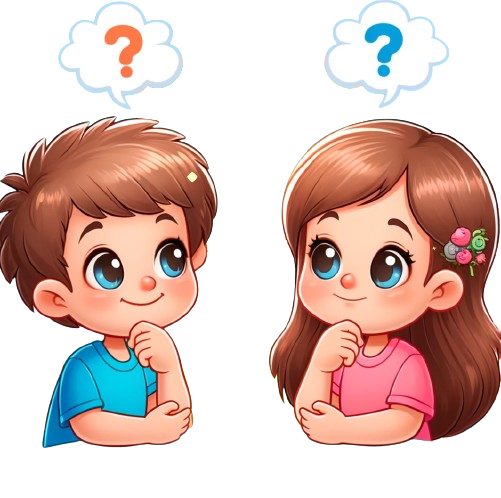 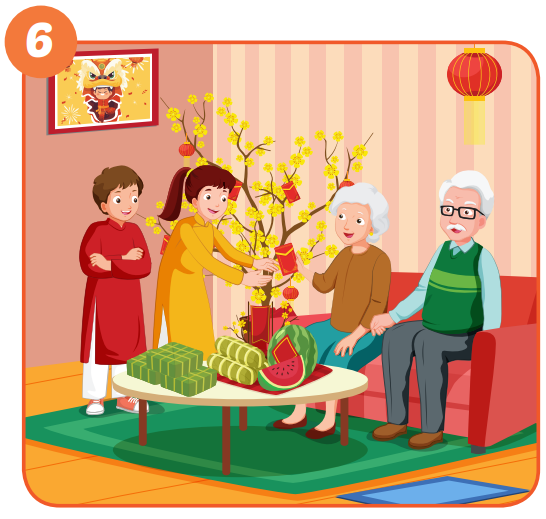 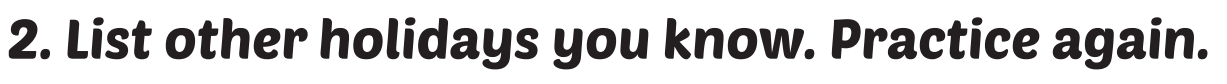 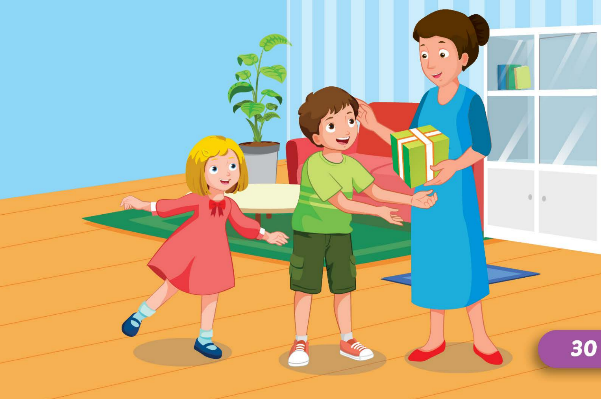 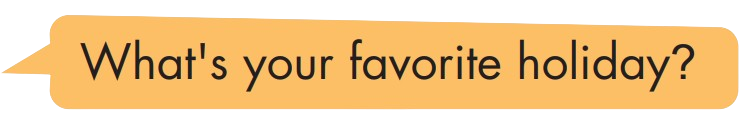 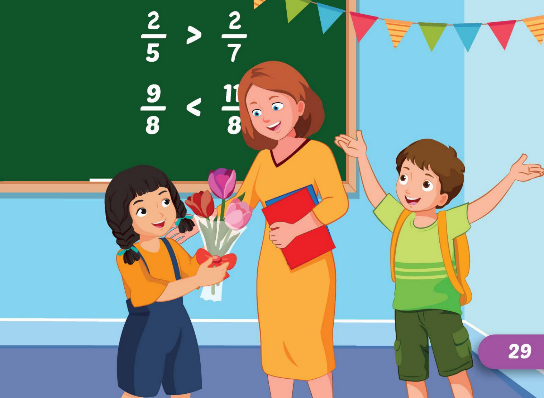 It's Christmas Day.
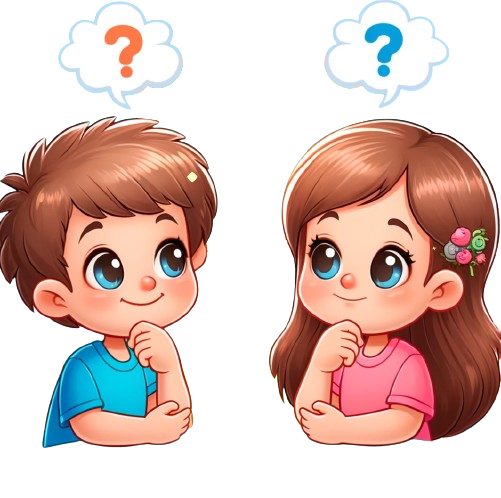 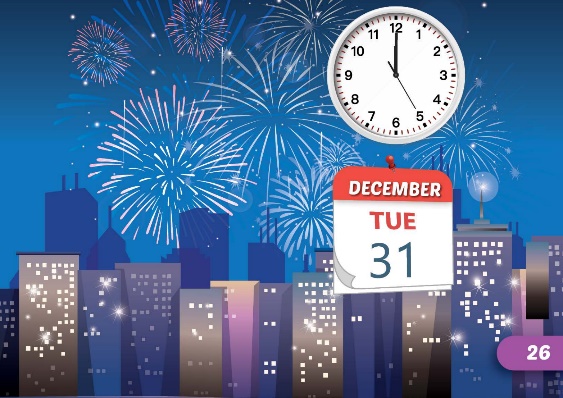 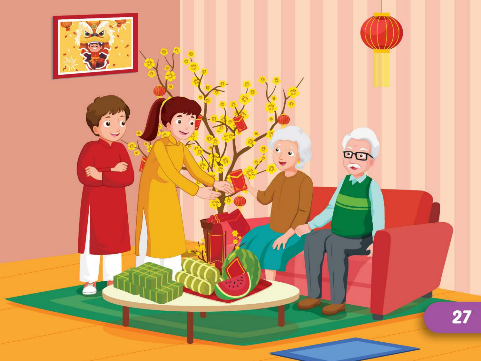 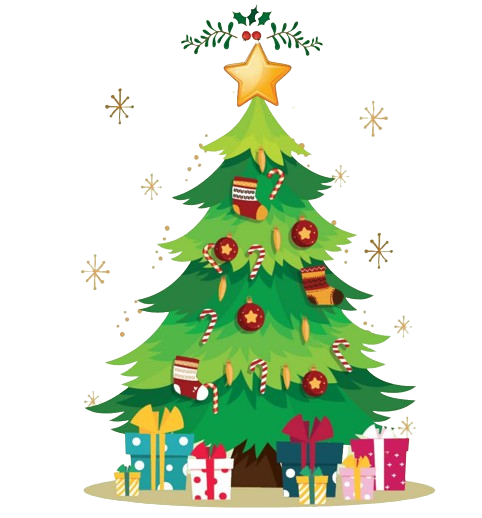 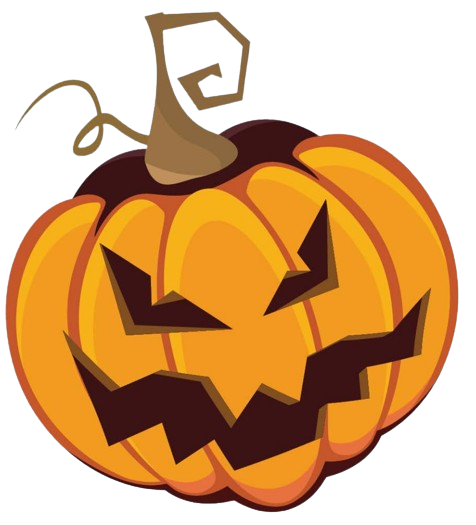 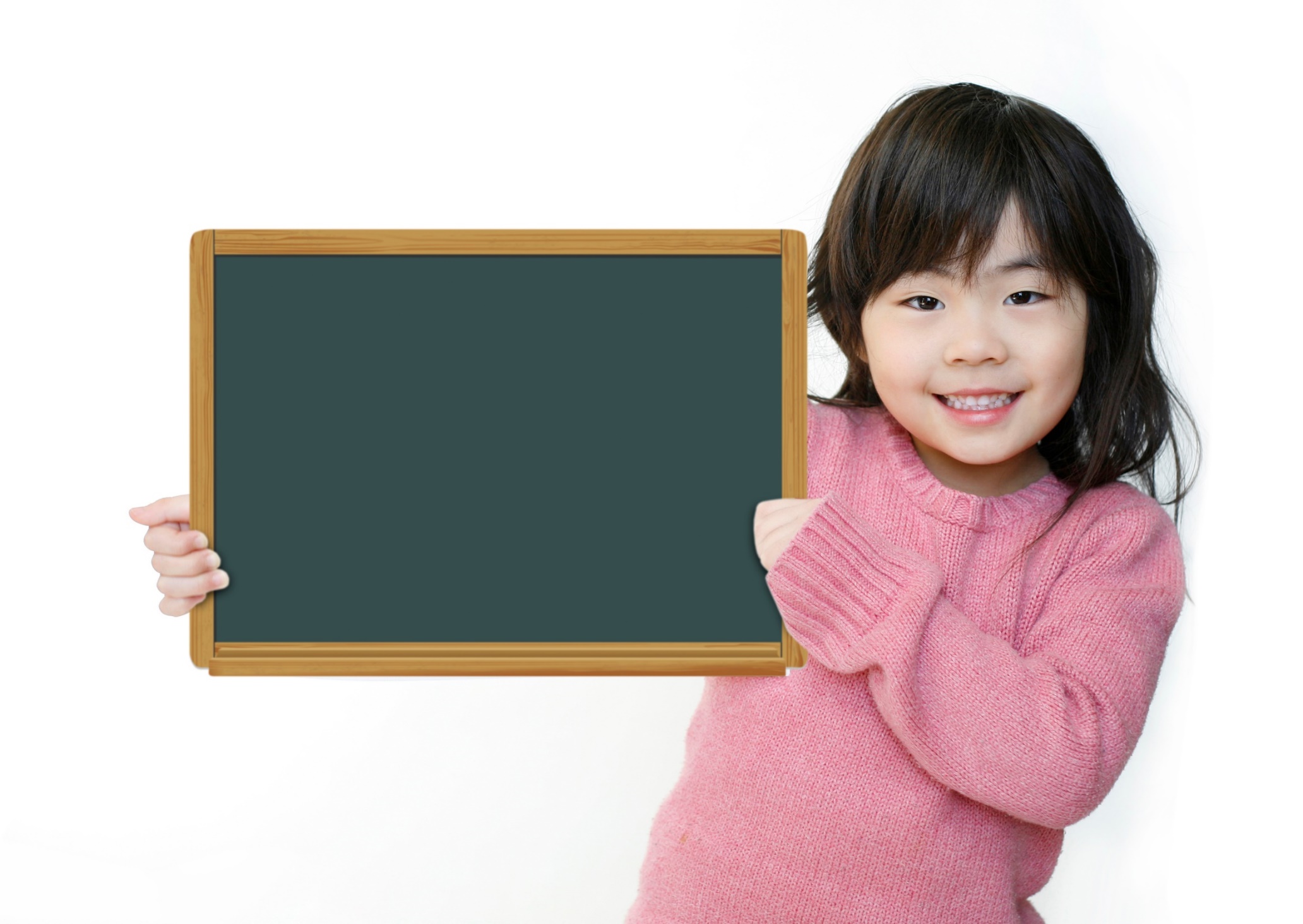 Production
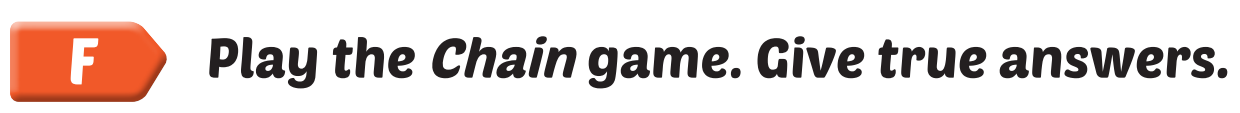 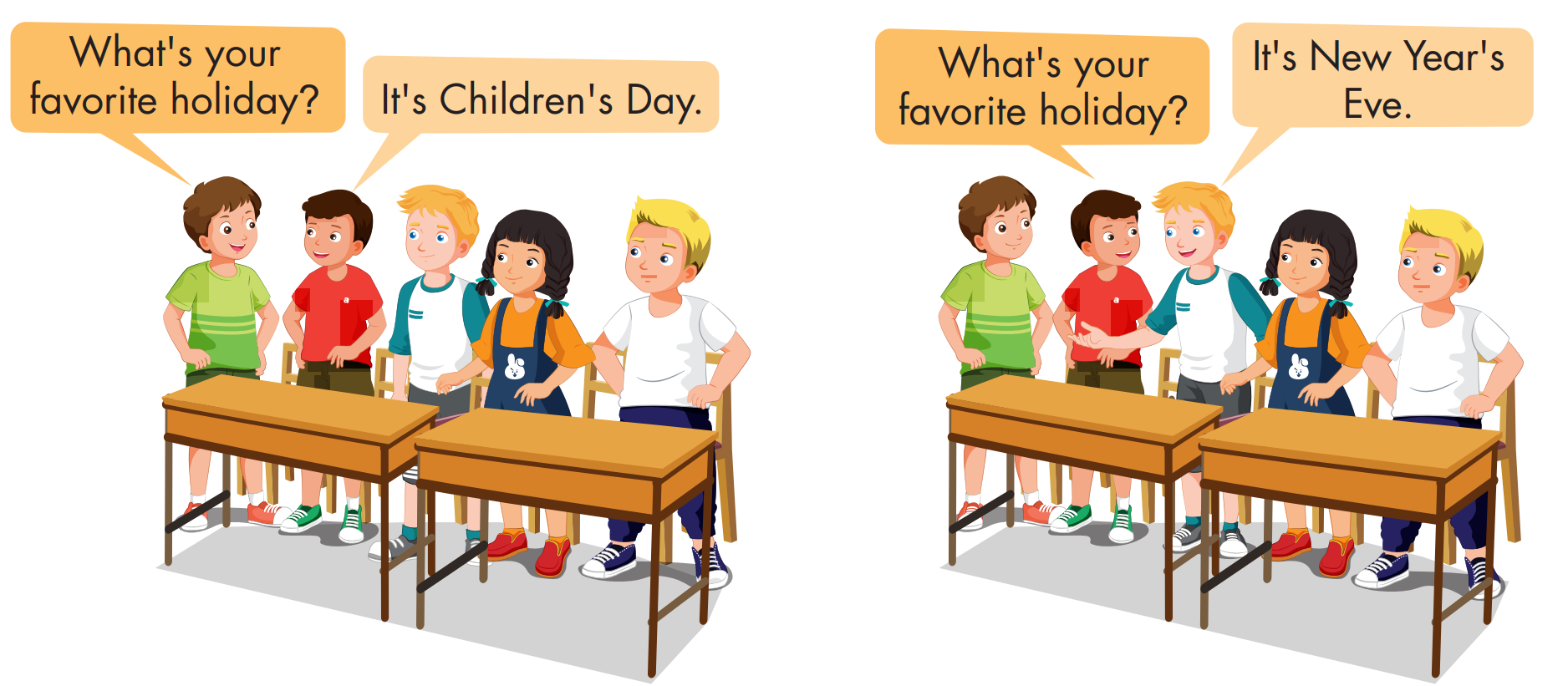 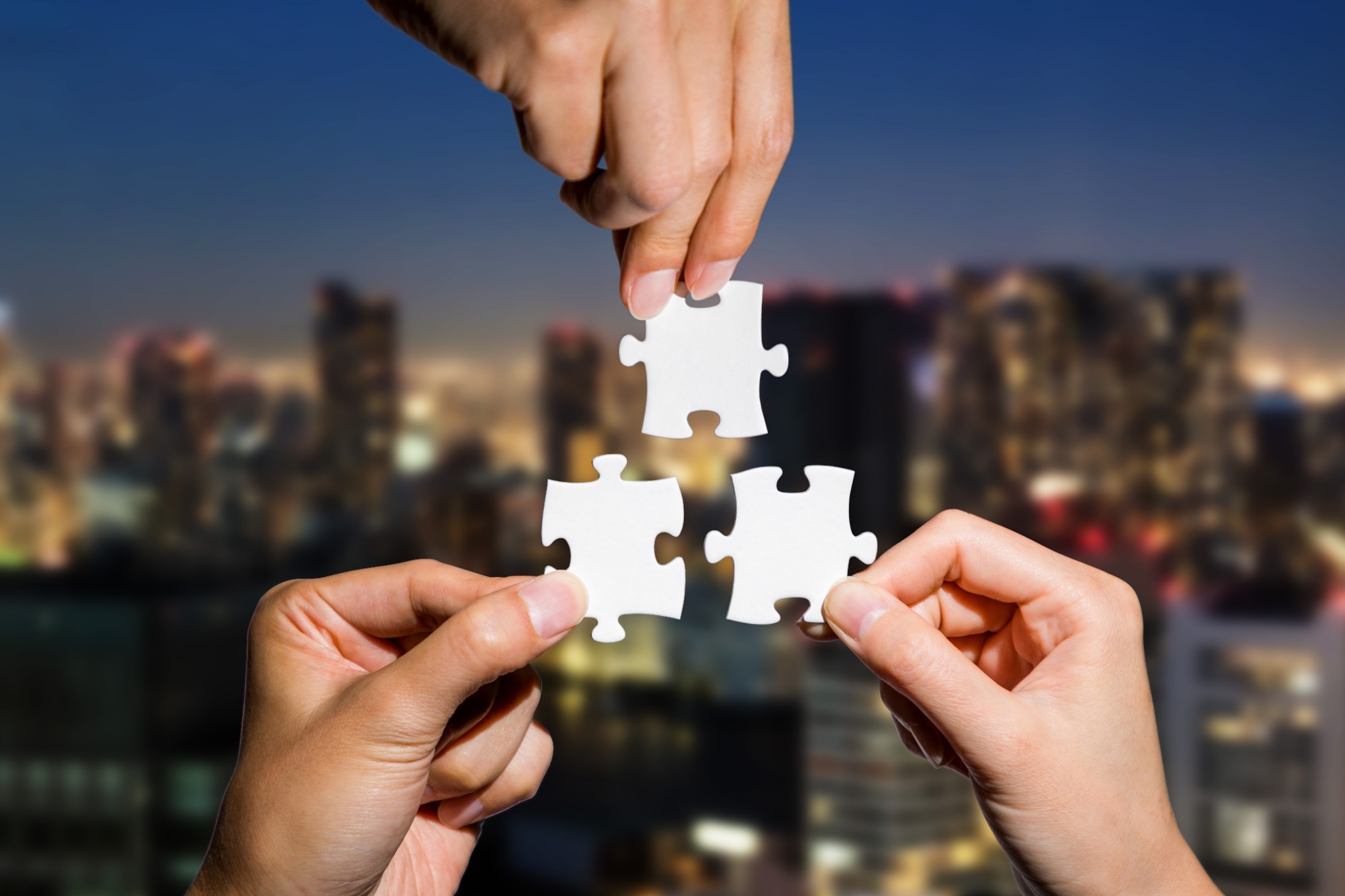 CONSOLIDATION
UNSCRAMBLE THE WORDS
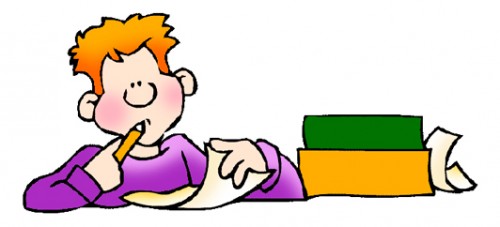 holiday?/What's/favorite/your
What's your favorite holiday?
New/Eve/Year's/It's
It's New Year's Eve.
Day/It's/Children
It's Children's Day.
It's/Year/Lunar/New
It's Lunar New Year.
Christmas/Day/It's
It's Christmas Day.
It's/Day/Teachers'
It's Teachers' Day.
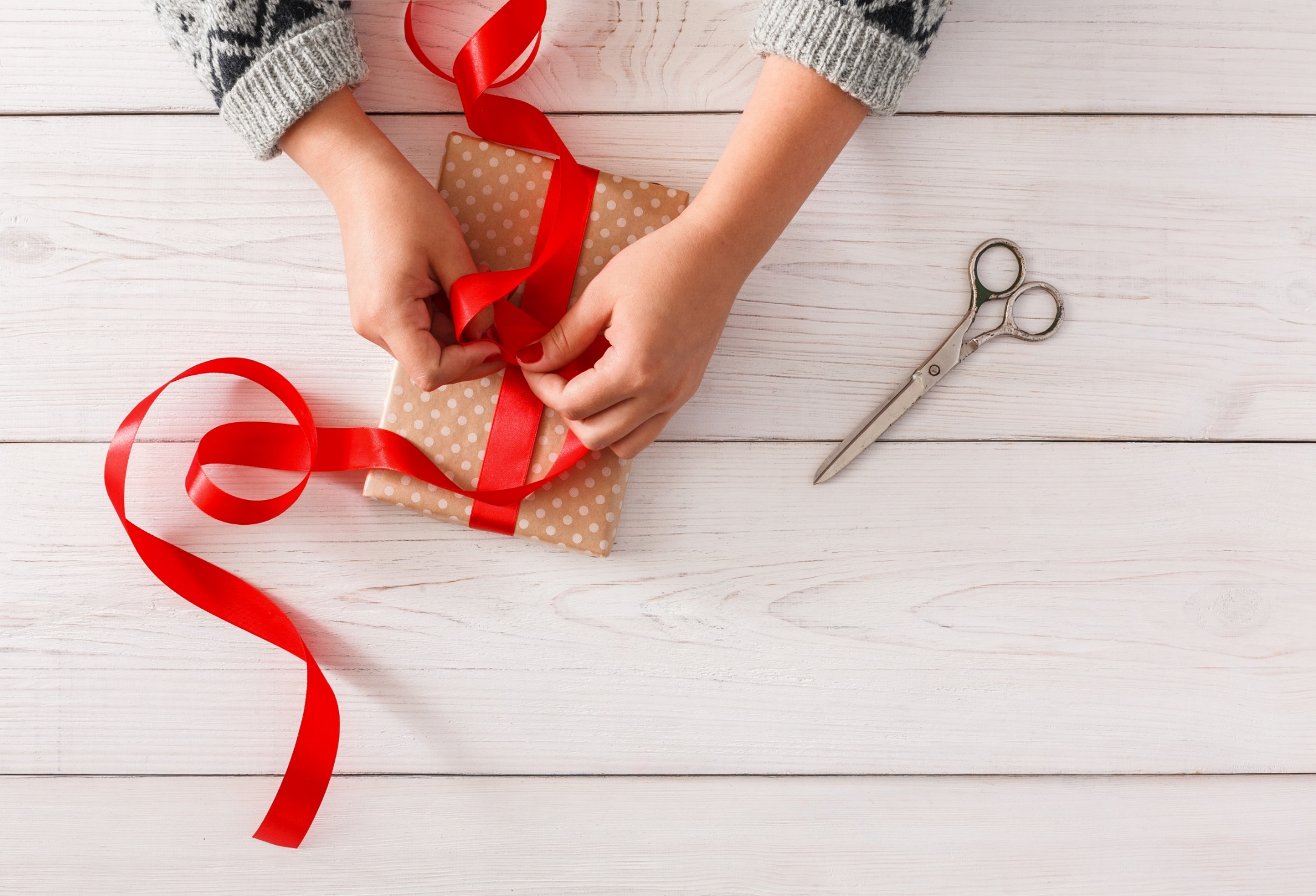 WRAP-UP
Today’s lesson
Vocabularies

Halloween, NewYear's Eve, Lunar New Year (Tết), Christmas, Teachers' Day,
 Children's Day
Structures/ Sentence patterns

What's your favorite holiday? 
- It's Halloween.
What's her favorite holiday? 
- It's Christmas.
Homework
Practice the vocabularies and structure, and make sentences using them. 
Do the exercises in Tiếng Anh 5 i-Learn Smart Start WB (page 13)
Do the exercises in Tiếng Anh 5 i-Learn Smart Start Notebook (page 10)
Prepare the next lesson (page 23 SB)
Play the consolidation games in Tiếng Anh 5 i-Learn Smart Start DHA App on www.eduhome.com.vn
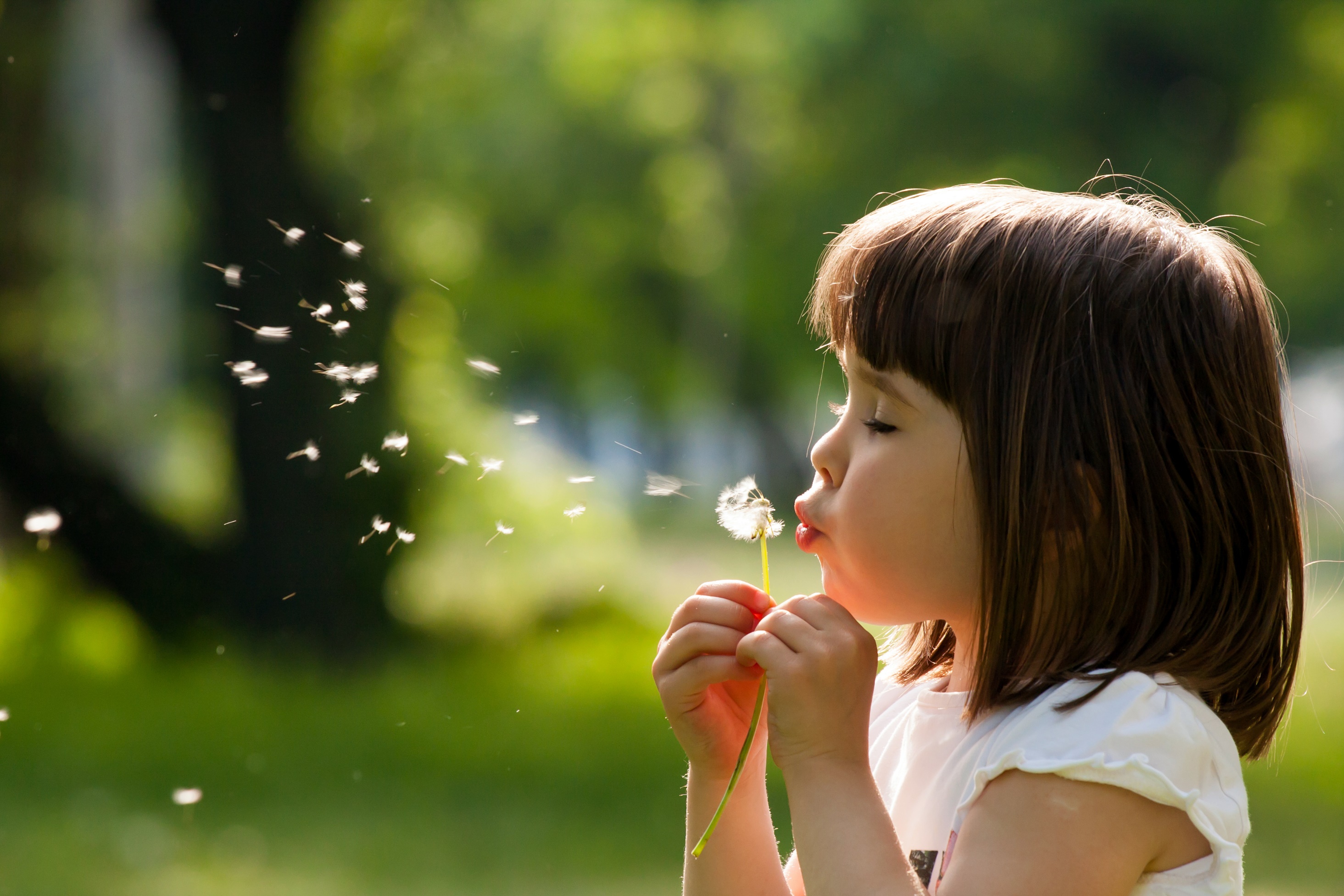 Enjoy your day!
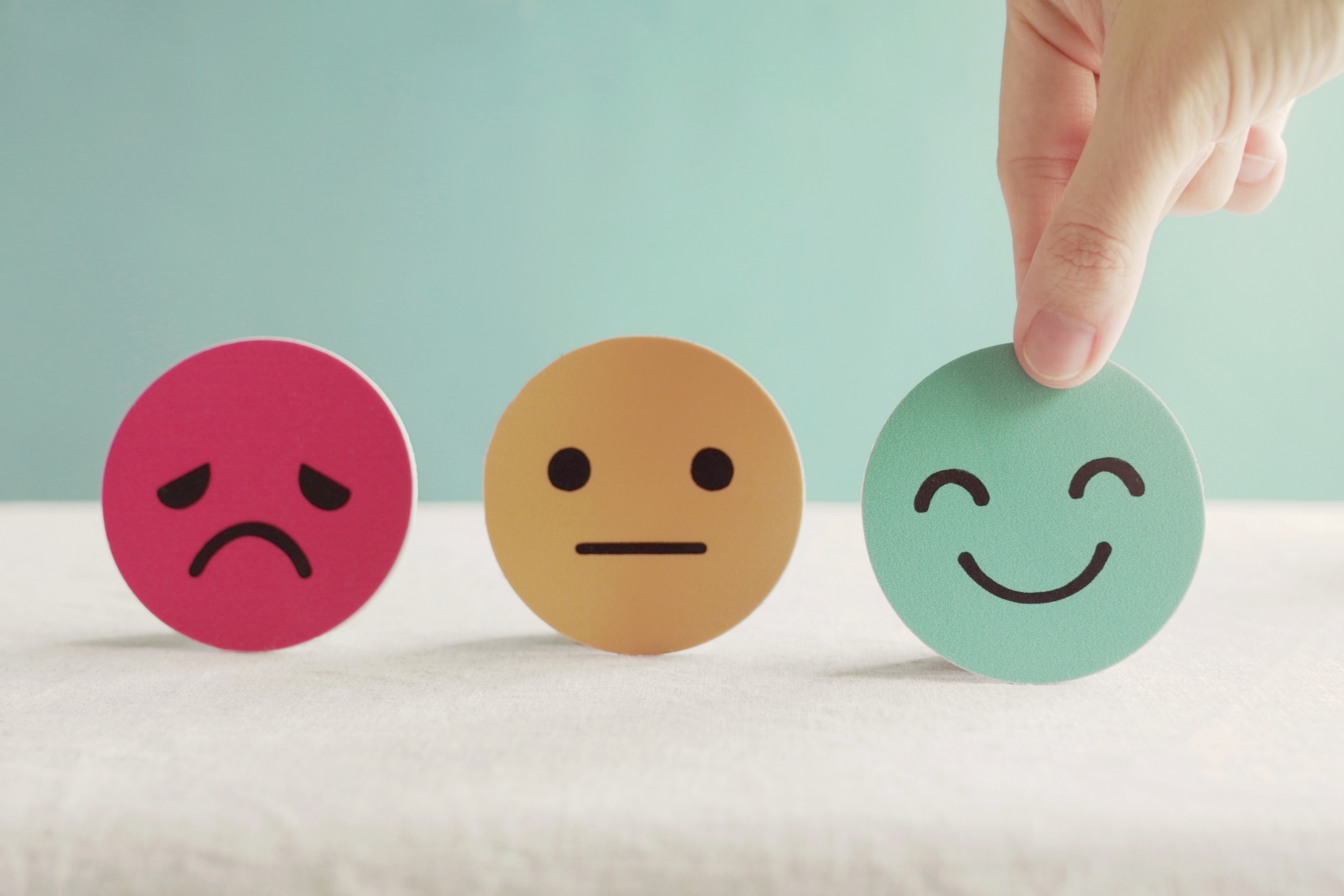 Lesson 3
Stay positive and have a nice day!